Genetics of alcohol metabolism in the Ugandan Population
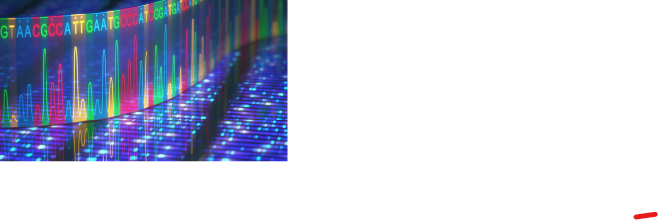 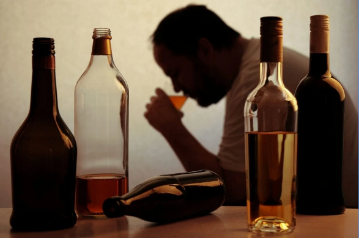 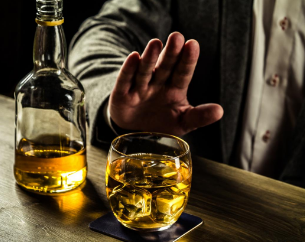 Rodney Okwasiimire (BSc., MSc.)
 Makerere University
UAPC 2022, Imperial Royal Hotel, Kampala
Alcohol burden
Consumption (Age,15+): 43% (world population) 32.3% (African population) are current alcohol consumers (WHO, 2018)
In Uganda: 36.3% (7.61 million) (WHO,2018), 30.5% (Swahn et al., 2018) and 26.8% (Kabwama et al., 2016)

 Effects: 3M deaths per year, 5.1% of the disease burden (WHO, 2018) 
In Uganda: 7.1% Alcohol Use Disorders, 2.5% Alcohol Dependence, Alcohol Attributable Fractions: 58.8% liver cirrhosis, 30.7% road traffic injuries, 5.8% cancer (WHO, 2018)
2
Alcohol metabolism
In the liver: >90%, breath: ≈0.7%, urine: ≈ 0.3%, sweat: ≈ 0.1% (Ramchandani et al., 2001)
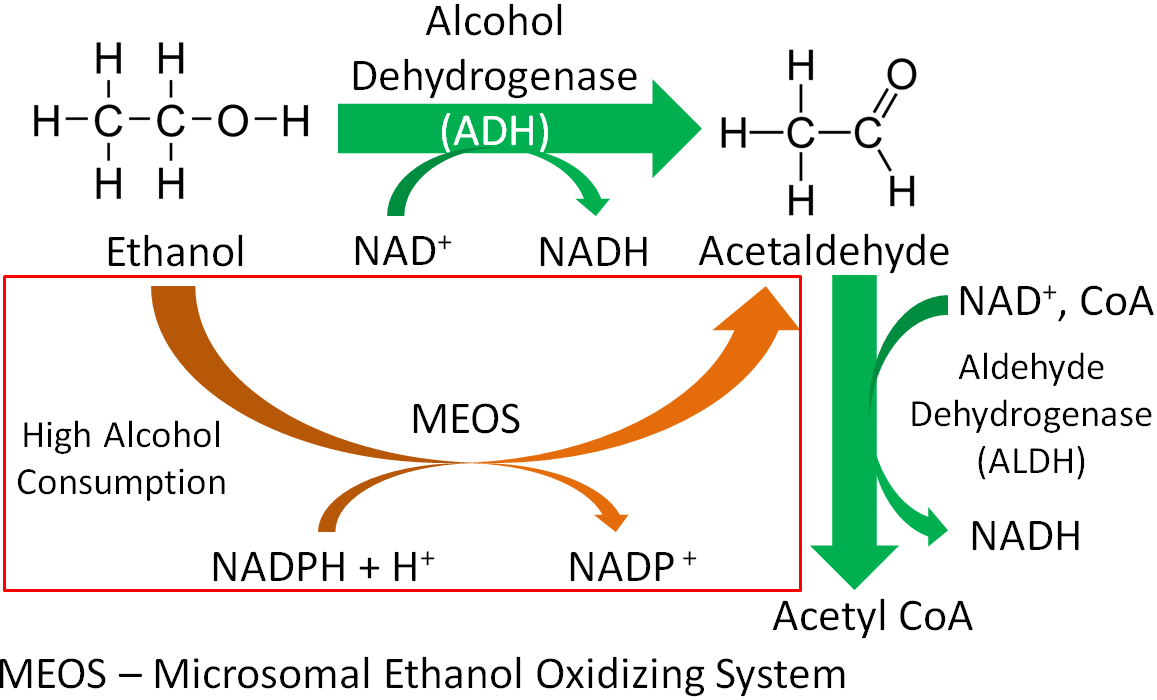 Fig.1: Enzymatic alcohol breakdown
3
Alcohol & Aldehyde dehydrogenases
Class I ADH enzymes encoded by ADH1B & ADH1C genes account for most alcohol oxidizing activity
 ALDH2 enzyme encoded by ALDH2 gene is the major aldehyde dehydrogenase
              Table 1: Functional SNPs in ADH1B & ADH1C
4
The alcohol genetics study in Uganda
250 Blood donors aged 16 – 56 yrs.
 Extracted DNA
 Genotyping by PCR-RFLP & Tetra ARMS PCR
 5 polymorphisms genotyped
ADH1B rs1229984
ADH1B rs2066702
ADH1C rs1693482
ADH1C rs698
ALDH2 rs671
Fig.2: Study participants
5
Genotyping Results
Fig. 3 & 4: ADH1B Genotype frequencies
6
Genotyping Results
Fig. 5 & 6: ADH1C Genotype frequencies
7
Allele frequencies
Fig. 7 & 8: ADH1B & ADH1C Allele/Haplotype frequencies
8
Haplotype frequencies
Table 2: Effects of ADH1B & ADH1C Alleles
Agarwal, 2001; Edenberg, 2007; Edenberg et al., 2006; Zhakari, 2006
Fig. 9: ADH1B & ADH1C Haplotype frequencies
9
Discussion
ADH1B*1 - ADH1C*1 (48.4%) & ADH1B*3 - ADH1C*1 (1.2%) imply less acetaldehyde generation following alcohol intake
 100% G/G genotype means no loss of enzyme activity
No protection against alcohol dependence & alcoholism
Protection against alcohol induced tissue damage, esophageal, head, neck & colon cancers
Outcome 
 Per capita alcohol consumption: Uganda 9.5, is higher than African (6.3) & the Global (6.4) (WHO, 2018)
Way forward/recommendations
 Large scale studies with field samples for SNP distribution
Alcoholics 
Regional/ethnic samples 
Sequencing 
 Diagnostic/preventive markers
10
Acknowledgements
Dr. Denis Matovu Kasozi

Dr. Rhona K Baingana
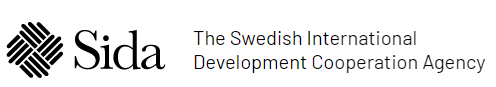 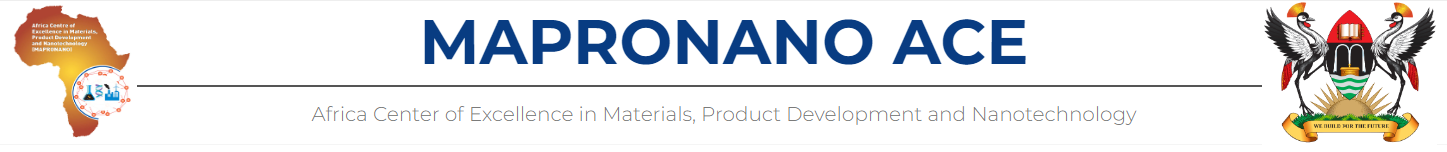 11